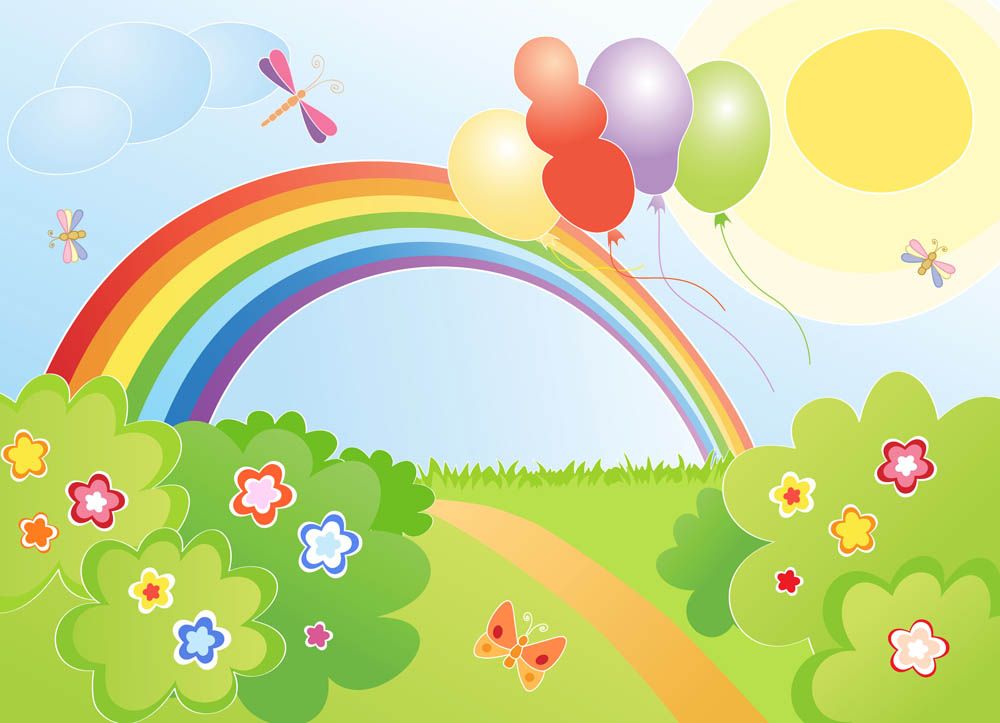 Деловая игра
 «Инновации в системе образования и их роль в профессиональном развитии педагога»
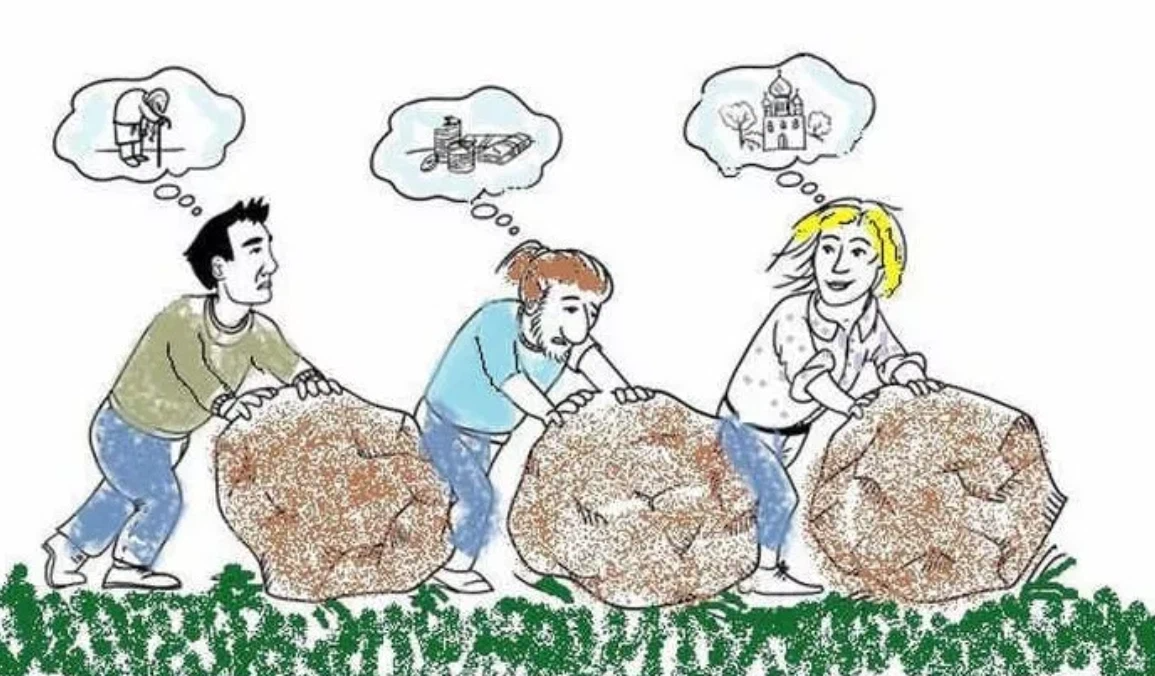 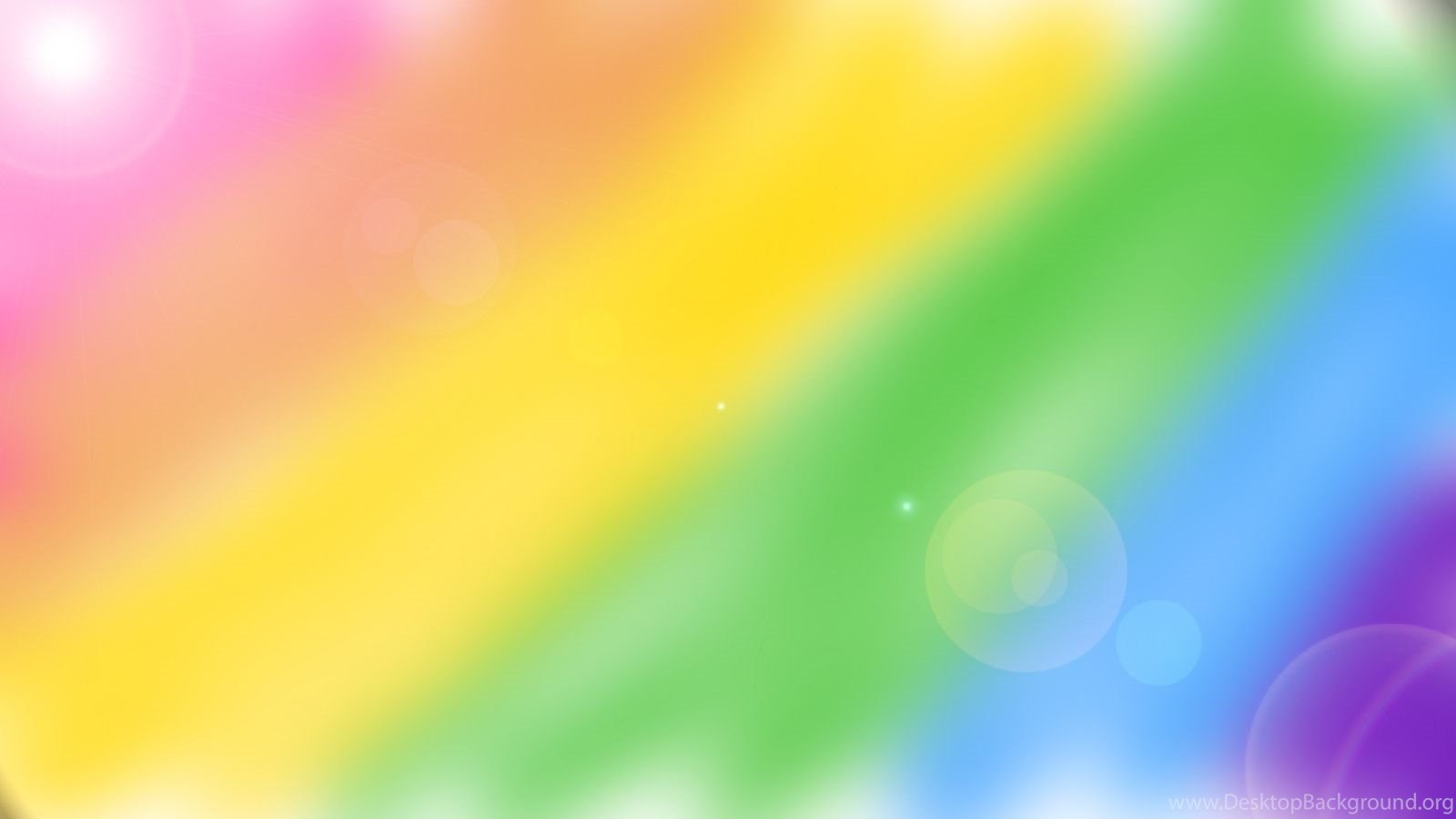 ДЕЛЕНИЕ
НА ГРУППЫ
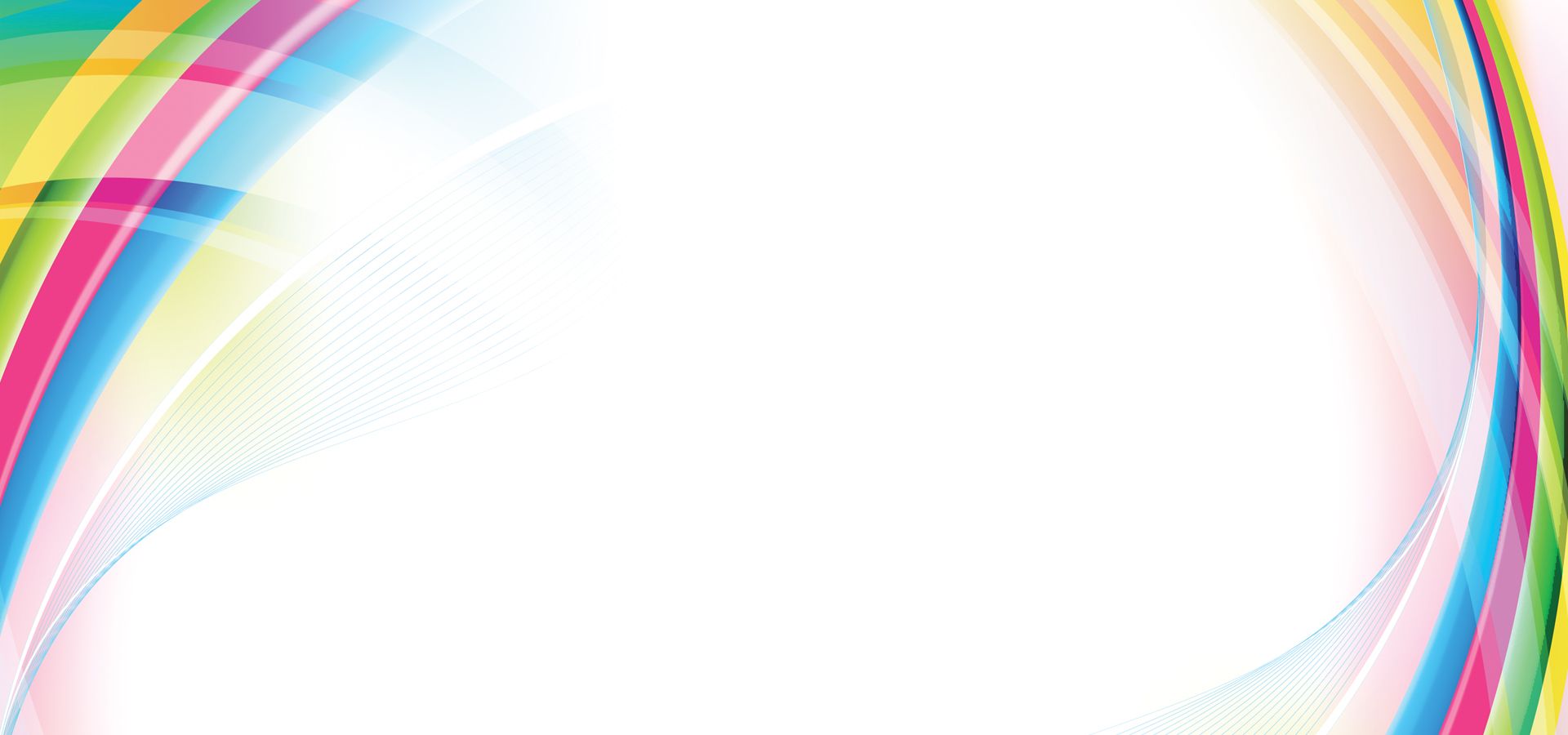 «Диагностика инновационной готовности  учителя».  Работа в группах-5 мин
1) Первая группа "Профессиональная готовность".
Вопрос: Какие знания, умения необходимы педагогу для работы в режиме инновационной деятельности?

2) Вторая группа "Условия для успешной инновационной деятельности".
Вопрос: Какие условия необходимо создавать в школе для стимулирования развития инноваций?

3) Третья  группа "Результаты инновационной деятельности".
Вопрос: Какие ключевые проблемы жизнедеятельности школы поможет решить инновационная деятельность?

4.Выступление спикеров групп до 4 минут
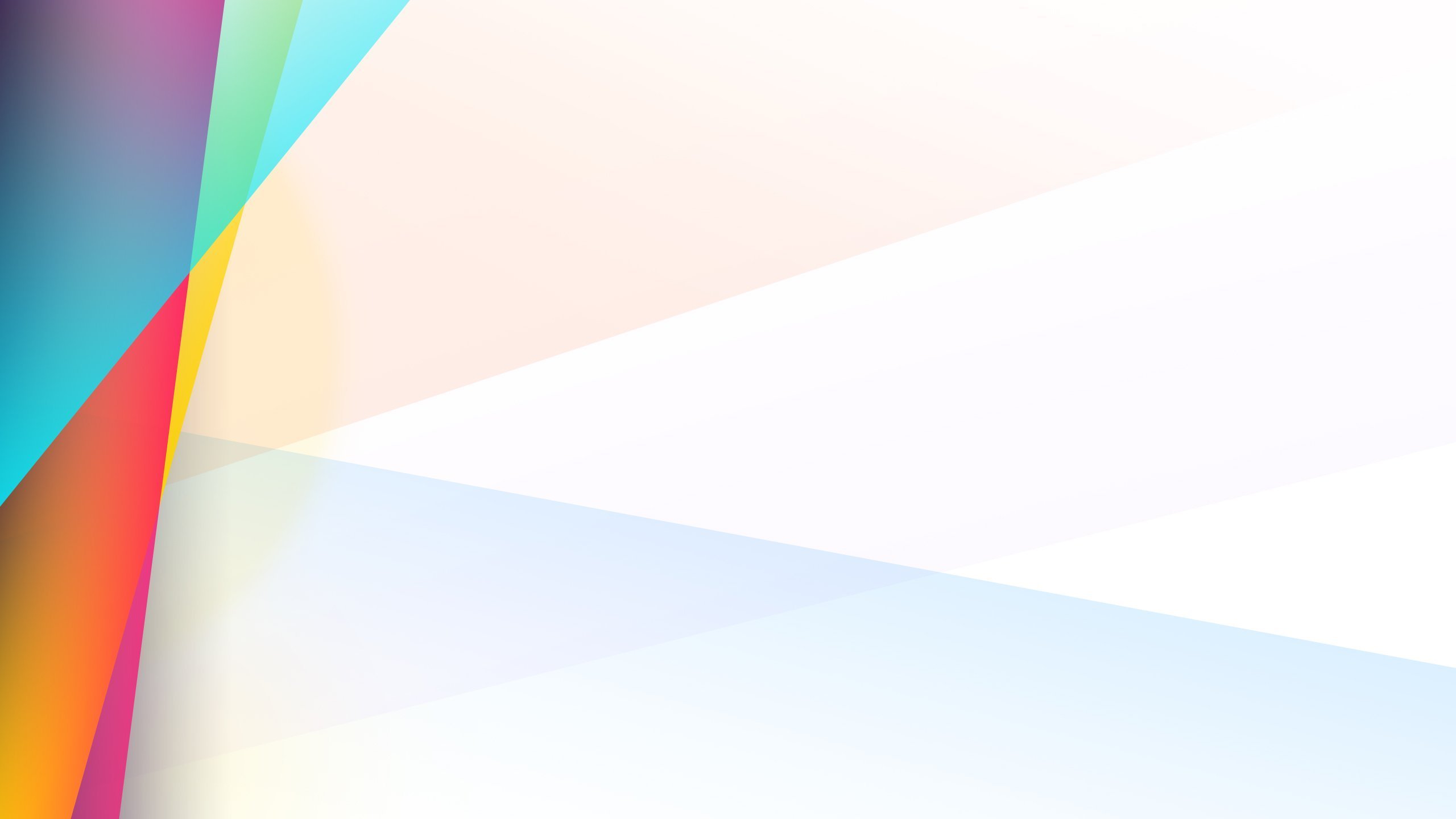 Игра с названиями и определениями инноваций.
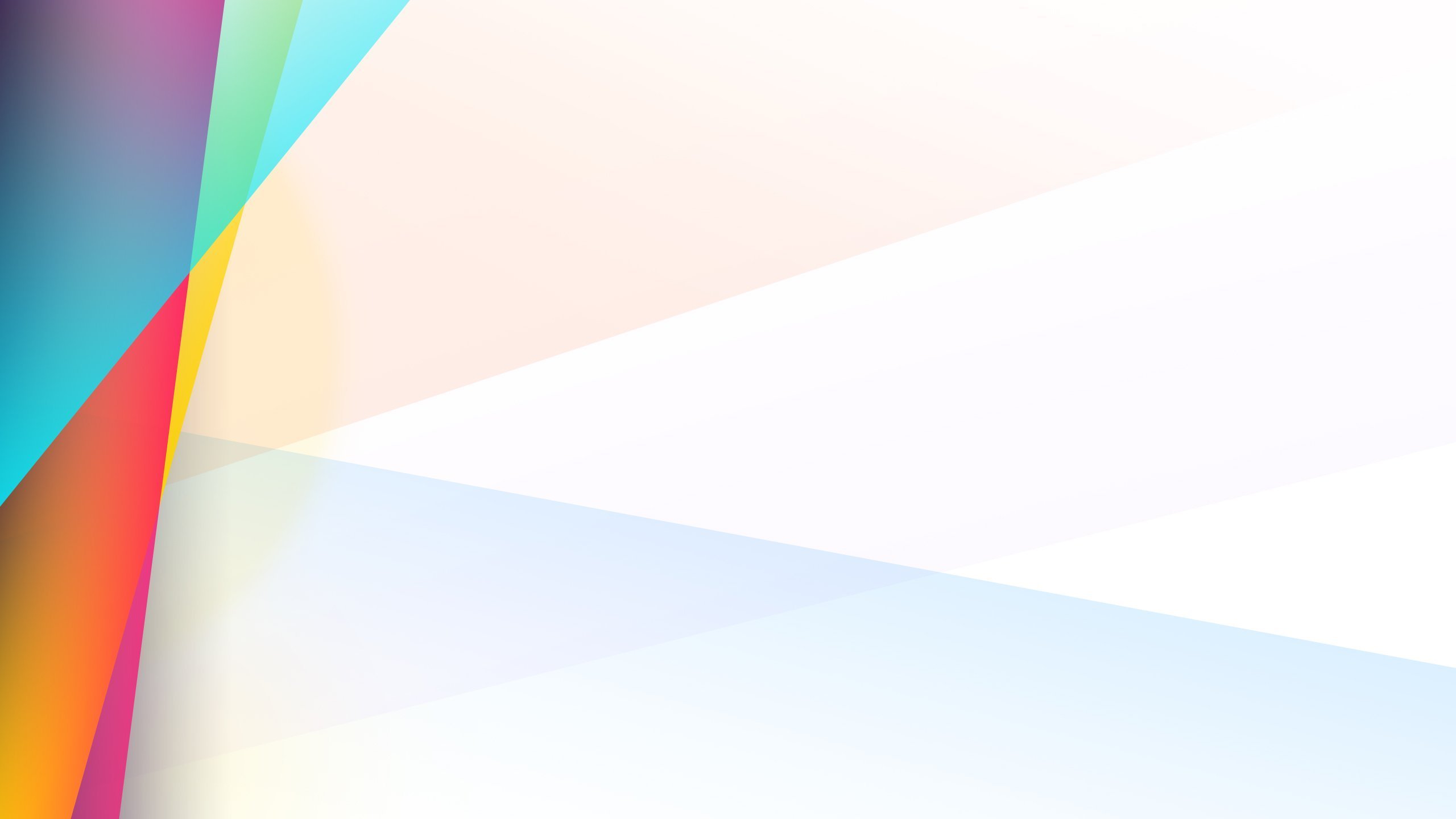 Синквейн «Инновация»
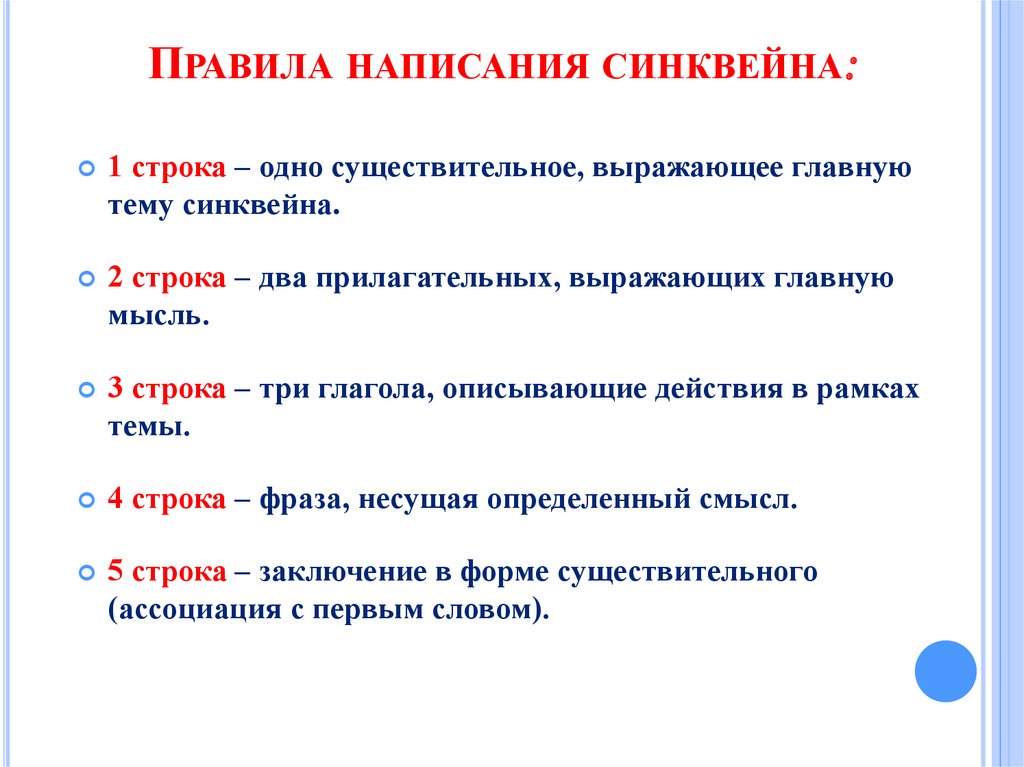